Правописание окончаний существительных в родительном, дательном и предложном падежах
Мерлин забирает Артура
«Кто вытащит сей меч из камня, тот и есть по праву король Британии»
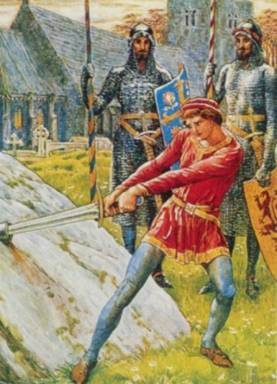 Артур – король Англии
Замок Камелот
Лабиринт
Первоначально, большое здание со сложно организованными переходами в Древней Греции
«Не ошибись!»
Именительный                      в, на, за, про, через
Родительный                          к, по
Дательный                               над, под, за, перед, с
Винительный                          у, от, до, из, около
Творительный                        о, об, в, во, на, при
Предложный                                      -
«Третий лишний»
Колесо, мостик, ласточка

Пеночка, свиристель, трясогузка

Медаль, прорубь, хрусталь
«Сделай выбор!»
Замок Камелот
Свиток короля Артура
Доблестные мальчики и милые девочки!
Вы были храбры и настойчивы.
Вы достигли Камелота.
В награду я оставляю вам свой  ордер на получение разрешения участвовать в рыцарском турнире.
А прекрасные девочки отныне будут носить  звание  «Дама сердца».
Желаю вам новых открытий и подвигов!
Король Артур.
Синквейн
Артур …